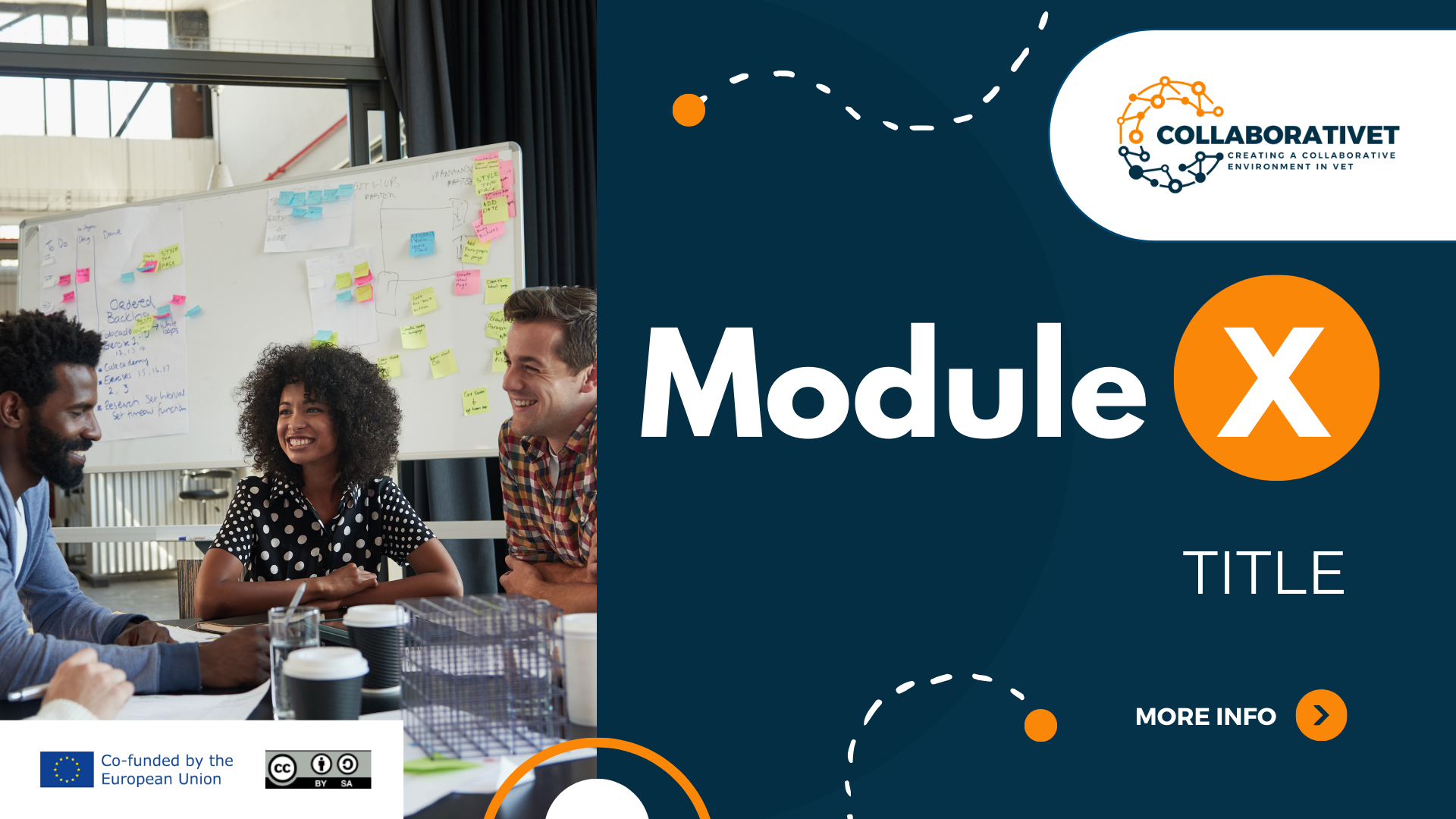 CollaboratiVET Curriculum for VET teachers/trainers/educators
Module 6: Assessing Learning in a Flipped Classroom: Evaluation and Refinement of the Implementation Process
Unit 3 - Summative Assessment Design and Implementation
Funded by the European Union. Views and opinions expressed are however those of the author(s) only and do not necessarily reflect those of the European Union or the European Education and Culture Executive Agency (EACEA). Neither the European Union nor EACEA can be held responsible for them.
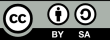 Learning Objectives
By the end of this unit, participants will be able to:

Describe the characteristics of summative assessments 
Analyze elements of summative assessment design in a flipped classroom and in general
Apply summative assessments to VET environments and disciplines
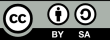 The summative evaluation - 5 key statements
In summative assessment in flipped classroom learning, students are primarily tested on the knowledge and skills they have acquired during independent learning.
The summative assessments in flipped classroom learning are used to evaluate students' learning progress at the end of a learning section.
The summative assessments in flipped classroom learning can also include peer assessments in which students evaluate the performance of their classmates.
In summative assessment in flipped classroom learning, the knowledge and skills acquired by students are assessed by means of tests, examinations or other evidence of achievement.
The summative assessments in flipped classroom learning can also include group work or projects in which students work together on a topic and present their results.
Funded by the European Union. Views and opinions expressed are however those of the author(s) only and do not necessarily reflect those of the European Union or the European Education and Culture Executive Agency (EACEA). Neither the European Union nor EACEA can be held responsible for them.
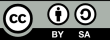 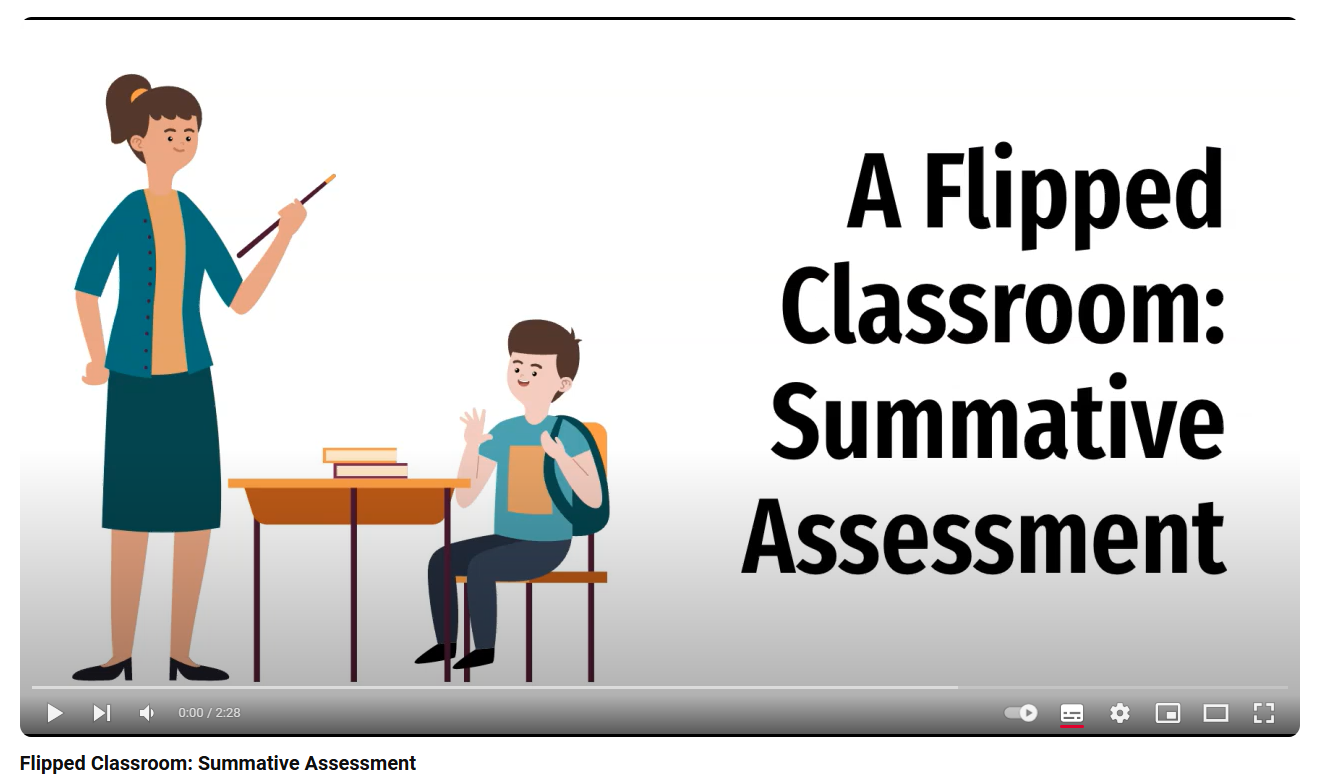 Your daily learning pill
Funded by the European Union. Views and opinions expressed are however those of the author(s) only and do not necessarily reflect those of the European Union or the European Education and Culture Executive Agency (EACEA). Neither the European Union nor EACEA can be held responsible for them.
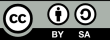 Goals of summative assessment
1
To evaluate students' learning progress at the end of a learning section.
2
To measure the knowledge and skills acquired by students by means of tests, examinations or other certificates of achievement.
3
To assess the individual performance and individual knowledge of the students, regardless of the performance of others.
4
To allow learning progress to be compared with previous learning stages or other students and provide feedback for further improvement.
Funded by the European Union. Views and opinions expressed are however those of the author(s) only and do not necessarily reflect those of the European Union or the European Education and Culture Executive Agency (EACEA). Neither the European Union nor EACEA can be held responsible for them.
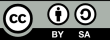 Summative assessments vs Formative assessments
Summative assessments are usually final and have a greater influence on the overall grade than formative assessments. Μore specifically:
Find more here: Formative vs Summative Assessment - Eberly Center - Carnegie Mellon University
Funded by the European Union. Views and opinions expressed are however those of the author(s) only and do not necessarily reflect those of the European Union or the European Education and Culture Executive Agency (EACEA). Neither the European Union nor EACEA can be held responsible for them.
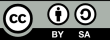 Clear learning objectives for effective summative assessment
Funded by the European Union. Views and opinions expressed are however those of the author(s) only and do not necessarily reflect those of the European Union or the European Education and Culture Executive Agency (EACEA). Neither the European Union nor EACEA can be held responsible for them.
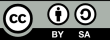 Evaluation methods
1. Written examinations: Traditional written examinations can be used to assess students' knowledge and skills. This can take the form of multiple-choice questions, essays or open questions. 
 
2. Projects and presentations: Students can carry out projects or create presentations to demonstrate their knowledge and skills. This can take the form of group projects or individual presentations 
 
3. Practical demonstrations: Students can carry out practical demonstrations to show their skills in a particular area. This can take the form of experiments, practical exercises or simulations
 
4. Online tests and quizzes: Students can take online tests and quizzes to test their knowledge and skills. This can take the form of online platforms or learning management systems. 

5. Oral examinations: Students can take oral examinations to present their knowledge and skills orally. This can take the form of individual interviews, group discussions or presentations. 

6. Peer assessment: Students can assess each other and give feedback. This can take the form of peer reviews, group assessments or feedback forms.
Funded by the European Union. Views and opinions expressed are however those of the author(s) only and do not necessarily reflect those of the European Union or the European Education and Culture Executive Agency (EACEA). Neither the European Union nor EACEA can be held responsible for them.
Funded by the European Union. Views and opinions expressed are however those of the author(s) only and do not necessarily reflect those of the European Union or the European Education and Culture Executive Agency (EACEA). Neither the European Union nor EACEA can be held responsible for them.
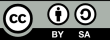 Development of assessment criteria for the implementation of summative assessments
Funded by the European Union. Views and opinions expressed are however those of the author(s) only and do not necessarily reflect those of the European Union or the European Education and Culture Executive Agency (EACEA). Neither the European Union nor EACEA can be held responsible for them.
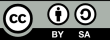 The right tasks for the assessment
When developing tasks for summative assessment, you should ensure that the tasks cover the relevant knowledge, skills or competences that should be acquired as part of the learning process:
Funded by the European Union. Views and opinions expressed are however those of the author(s) only and do not necessarily reflect those of the European Union or the European Education and Culture Executive Agency (EACEA). Neither the European Union nor EACEA can be held responsible for them.
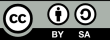 Importance of time planning and good organisation in summative assessment
Funded by the European Union. Views and opinions expressed are however those of the author(s) only and do not necessarily reflect those of the European Union or the European Education and Culture Executive Agency (EACEA). Neither the European Union nor EACEA can be held responsible for them.
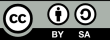 Effective written tests
Clear instructions and tasks: In the flipped classroom concept, it is also important to give clear instructions and tasks so that students understand exactly what is expected of them. 

Adequate time planning: Good time planning is also important in the flipped classroom concept to ensure that students have enough time to complete the test outside of class and check their answers. 

Variety of task formats: In the flipped classroom concept, it is also important to use a variety of task formats to assess different skills and knowledge. 

Assessment criteria and scoring: The definition of clear assessment criteria and scoring scales is also important in the flipped classroom concept in order to enable an objective and fair assessment of the answers.

Review and feedback: Even in the flipped classroom concept, it is important to review the tests thoroughly and give the students constructive feedback.
Funded by the European Union. Views and opinions expressed are however those of the author(s) only and do not necessarily reflect those of the European Union or the European Education and Culture Executive Agency (EACEA). Neither the European Union nor EACEA can be held responsible for them.
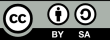 Assessment and evaluation
Funded by the European Union. Views and opinions expressed are however those of the author(s) only and do not necessarily reflect those of the European Union or the European Education and Culture Executive Agency (EACEA). Neither the European Union nor EACEA can be held responsible for them.
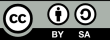 Discussions with learners about the upcoming assessment
During the discussion about the assessment criteria and procedures, learners get a clear idea of what is expected of them. They understand which skills and knowledge are assessed and how the assessment is carried out. 

Motivation and clear objectives are very important. If learners understand how their performance is assessed, they can set their goals better and stay motivated. They know which areas they need to improve and can work specifically on improving their performance.

Communication about the assessment enables learners to receive feedback and reflect on their learning process. They can understand which areas they have already mastered well and which still have room for improvement.
Funded by the European Union. Views and opinions expressed are however those of the author(s) only and do not necessarily reflect those of the European Union or the European Education and Culture Executive Agency (EACEA). Neither the European Union nor EACEA can be held responsible for them.
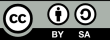 Quality assurance and summative evaluation
Objectivity:
Validity:
Transparency:
Quality assurance ensures that the assessment is objective and fair. This means that all learners are assessed according to the same criteria and that personal prejudices or bias are avoided.
Quality assurance ensures that the assessment tools and procedures are valid, i.e. that they actually measure what they are supposed to measure. This ensures that the assessment results are meaningful and significant.
Quality assurance creates transparency by enabling learners and other stakeholders to understand and comprehend the assessment process. This creates confidence in the assessment and enables learners to better assess their performance.
Funded by the European Union. Views and opinions expressed are however those of the author(s) only and do not necessarily reflect those of the European Union or the European Education and Culture Executive Agency (EACEA). Neither the European Union nor EACEA can be held responsible for them.
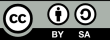 Practical Tips for continuous improvement of summative assessment procedures
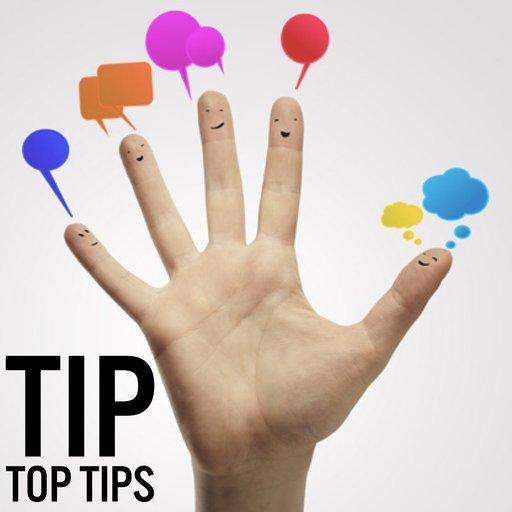 1. Get feedback from the learners: Ask learners about their experiences with the assessment procedures and ask for their feedback
 
2. Review the assessment criteria: Regularly review the assessment criteria to ensure that they match the learning objectives and lesson content. 

3. Training of the assessors: Ensure that the persons carrying out the assessments have the necessary knowledge and skills
 
4. Use of technology: Use technological tools and platforms to make the evaluation process more efficient and transparent. 
 
5. Evaluation and reflection: Carry out regular evaluations and reflections on the assessment process.
Funded by the European Union. Views and opinions expressed are however those of the author(s) only and do not necessarily reflect those of the European Union or the European Education and Culture Executive Agency (EACEA). Neither the European Union nor EACEA can be held responsible for them.
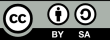 Two challenges in the summative assessment of flipped classroom approaches
Time management:
 
One challenge with summative assessment in flipped classroom learning is having enough time to assess the learning outcomes of all learners. As learners in the flipped classroom learn independently and consume the content outside the classroom, it can be difficult to find enough time to assess all learners individually.
Standardisation of the assessment: 

Another challenge is to standardise the assessment to ensure objectivity and fairness. As learners in the flipped classroom can have different learning paths and speeds, it can be difficult to carry out a standardised assessment for all learners.
Funded by the European Union. Views and opinions expressed are however those of the author(s) only and do not necessarily reflect those of the European Union or the European Education and Culture Executive Agency (EACEA). Neither the European Union nor EACEA can be held responsible for them.
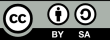 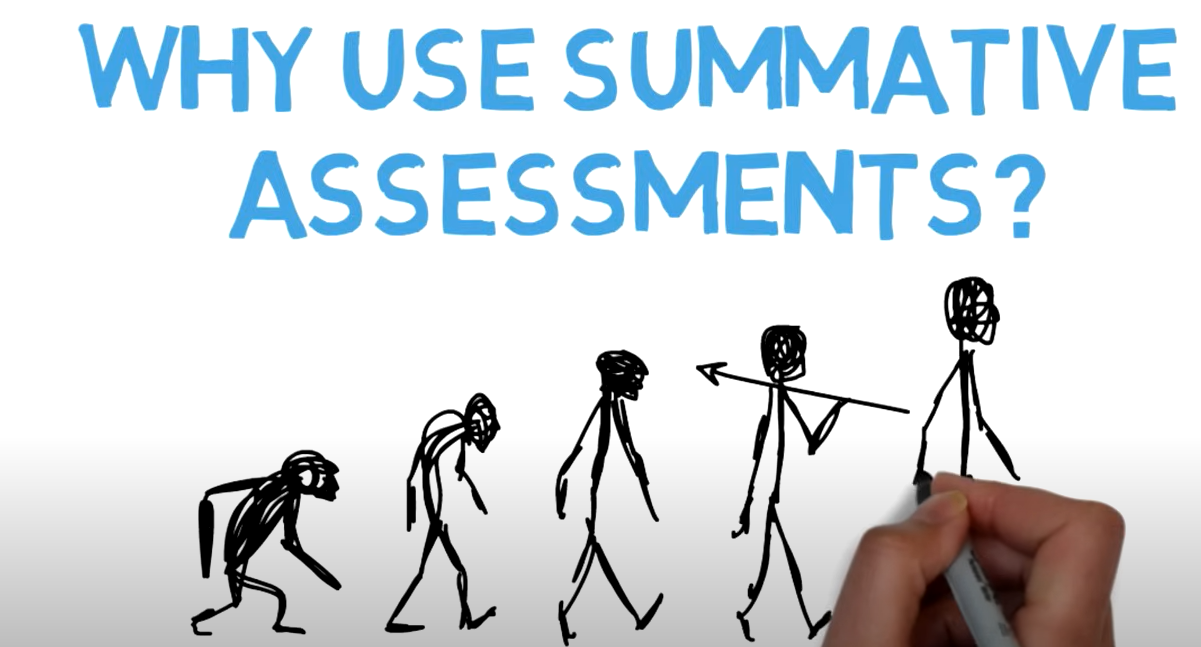 A quick overview and practical examples:
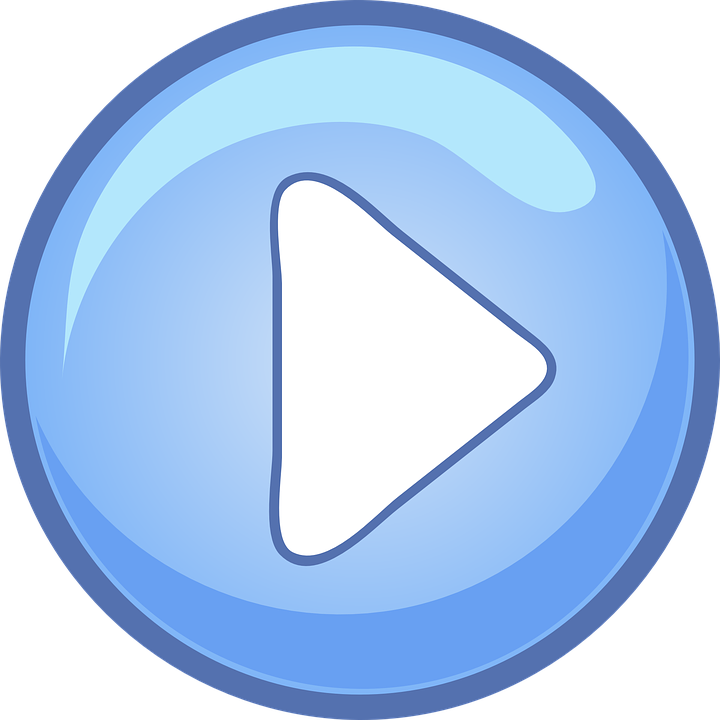 Funded by the European Union. Views and opinions expressed are however those of the author(s) only and do not necessarily reflect those of the European Union or the European Education and Culture Executive Agency (EACEA). Neither the European Union nor EACEA can be held responsible for them.
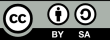 Reflection Activity
In what ways would you prepare students for them to maximize the benefits provided by assessments? 
How does formative assessment in the classroom compare to formative assessments during individual learning?
How would you organize the flipped classroom to better prepare your students for a final summative assessment and when? 
What tools and methods would you use to draw and incorporate feedback from your students and why? 
How would you assess a fellow VET trainer or teacher if you had to observe them implement Flipped Classroom?
Funded by the European Union. Views and opinions expressed are however those of the author(s) only and do not necessarily reflect those of the European Union or the European Education and Culture Executive Agency (EACEA). Neither the European Union nor EACEA can be held responsible for them.
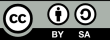 Additional Resources
Summative Assessment In a Flipped Mastery Classroom - Flipped Learning Network Hub
What Is Summative Assessment: A Practical Guide For Teachers
What is Summative Assessment? | A Guide to Summative Assessment | Study.com
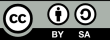 Funded by the European Union. Views and opinions expressed are however those of the author(s) only and do not necessarily reflect those of the European Union or the European Education and Culture Executive Agency (EACEA). Neither the European Union nor EACEA can be held responsible for them.